Связь поэзии С. Есенина с поэзией      хокку  японских  мастеров                      словесного искусства.
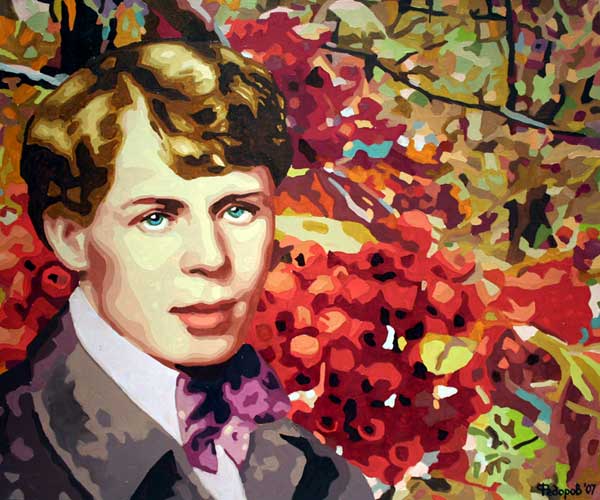 Выполнила:
Богатова Я., 11 класс.
Научный руководитель:
Григорьева Е.Ф.
Цель исследования:
Показать, как творчество С. Есенина связано с поэзией хокку японских мастеров словесного искусства.
Доказать, что его поэзия стоит на той же ступени поэтического Олимпа, что и поэзия японских классиков мировой величины.
Задача исследования:
Сравнить мировосприятие, мироощущение,
отраженное в творчестве С. Есенина и
 поэзии японских классиков.
ЧТО ТАКОЕ ЯПОНСКИЕ ХОККУ?
Хокку - японские трехстишия. Это лирические стихотворения. В них изображается жизнь человека и природы в их слитном единстве на фоне круговорота времени года. Иногда всё хокку целиком - развёрнутая метафора, но её полное значение скрыто в подтексте. "Хокку учит искать скрытую красоту в простом, незаметном, повседневном". Трёхстишие хокку - поэзия в свободной форме, которая считается самой короткой в мире. Но стихотворная форма хокку  очень сложная. В ней чрезвычайно трудно достичь совершенства, хотя на первый раз может показаться, что она доступна всем, что хокку может написать каждый. 
     Но это далеко не так. В хокку поэт часто воспевал то, что являлось его взору. Одновременно начальная  строфа являлась чем-то вроде приветствия всему миру, всему живому на свете.Японский поэт  "рисует", намечая немногими словами то, что читатель должен домыслить, дорисовать в воображении сам. 
    В хокку можно писать  не только о природе, а обо всём: о родном   крае, о работе, о развлечениях, об искусстве.
ПРИРОДА В ТВОРЧЕСТВЕ С. ЕСЕНИНА
«Зелёные» пейзажи Есенина - это в основном среднерусская  природа во всей её неброской, скромной красоте: «буераки…  пеньки…  косогоры… обпечалили русскую ширь» («Гой ты, Русь моя  родная…»). 
Природный мир Есенина включает в себя небосвод с  луной, солнцем и звёздами, зори и закаты, ветры и метели, росы и  туманы. Он заселён множеством «жителей»: от лопуха и крапивы -  до тополя и дуба, от мыши и лягушки - до коровы и медведя, от  воробья  - до орла. 
 Природа в его творчестве –очеловеченный организм :
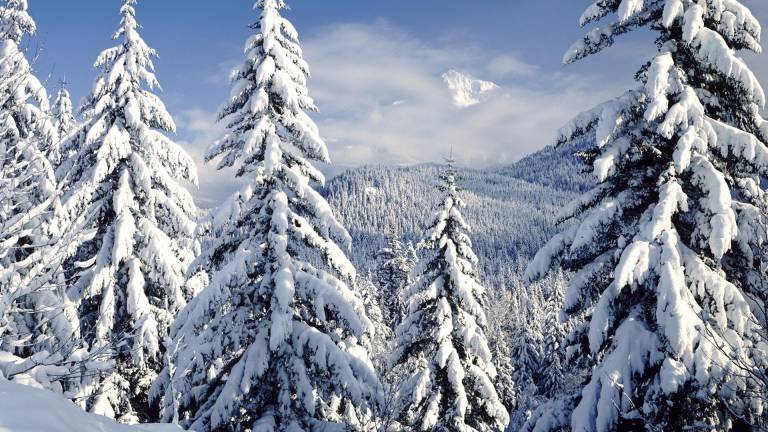 Пригорюнились девушки-ели…
(«Туча кружево в роще  связала…»)
Одним из любимейших образов лирики поэта является  белоствольная берёза, которая возникает в самом первом его стихотворении - «Берёза».«Берёзка-свечка» скоро оживёт,  улыбнётся, наденет серьги и бусы и превратится в крестьянскую  девушку с золотистыми косами, в сарафане, воплощая любовь  поэта к милой сердцу России, рязанским полям, родительскому  дому, к родным и близким:
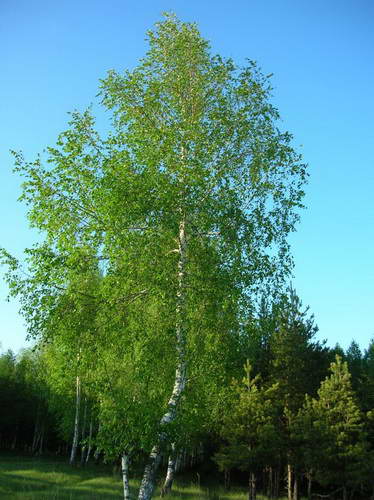 Белая береза, я тебя люблю.Ну протяни мне ветку свою тонкую.Без любви, без ласки пропадаю я.Белая береза, ты - любовь моя.
(«Далеко за речкой рос кудрявый клён…»)
Есенинская природа - не символ человеческих чувств и не  аналогия человеческого мира, она - одушевлённое существо,  живущее своей, самостоятельной жизнью.
Природа в творчестве японских классиков
Япония - это единственная страна в мире, где так любят и глубоко познают природу и так умело изображают её в своём творчестве.
Всё, что ни происходит вокруг, отображается в стихах:



         Вечерним вьюнком                           Я в плен захвачен... Недвижно     Стою в забытьи.
                                                                       Басё.

   Летние дожди -
                          будто ветер холодный окрасил
      листочки сливы…
                                                                                    
                                                                                Саймаро.

Природа в хокку передает не только зрительные, но и звуковые
 образы, «рождает» определенные  настроения и чувства,  является одушевленной.
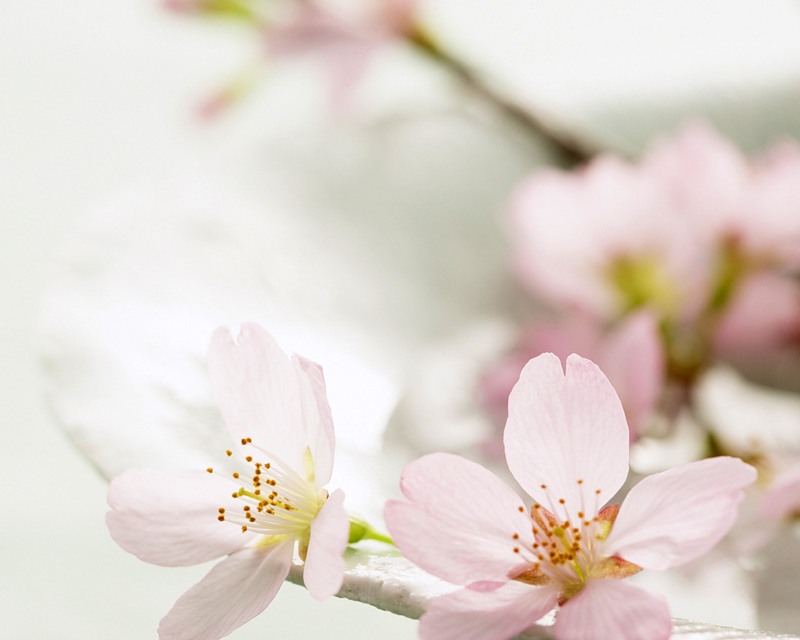 ЖИВОТНЫЙ МИР В ИЗОБРАЖЕНИИ ЕСЕНИНА
Среди есенинских живых существ наиболее многочисленны птицы: журавли, лебеди, совы, вороны, соловьи. Из домашних животных - лошади, коровы, собаки.
     Есенин считает всех животных своими братьями и сёстрами, разговаривает с ними, делится своими мыслями:
                                                 Хочешь, пёс, я тебя поцелую 
                                                 За пробуждённый в сердце май!.. 
                                                                                         («Сукин сын»)
                                                 Давай с тобой полаем при луне 
                                                 На тихую, бесшумную погоду…
                                                                                 («Собаке Качалова»)

         Для поэта в природе не было ничего низкого и безобразного: кваканье лягушек казалось ему музыкой  ("под музыку лягушек я растил себя поэтом"), мечтал "розу белую с чёрной жабою… на земле повенчать" ("Мне осталась одна забава…").
     Животные у Есенина не бездушны, не бесчувственны и в этом не уступают человеку.
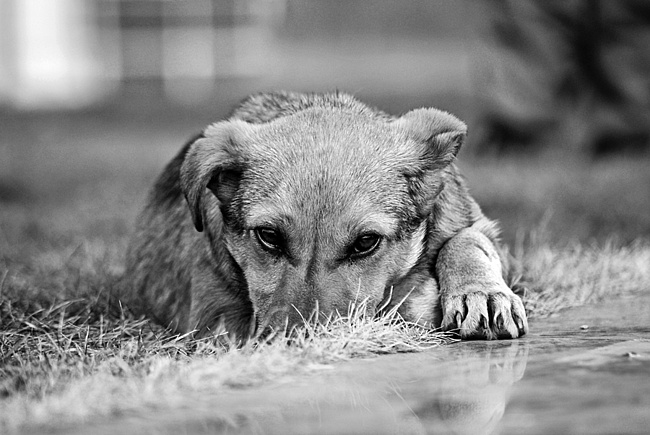 Животный мир в хокку
Японские мастера слова, изучающие природу всю жизнь, знают
характер каждого животного. Кукушка для японцев является самой
мудрой из всех птиц: 
             Кукушка поёт –         вы, мухи, букашки, жуки,        слушайте хорошенько!
                                                 Исса.
Муха - маленькое насекомое, но у неё есть душа, поэтому японский 
поэт относится к ней с большой добротой и щедростью:
                                                                              
                                                                       Один человек                                                           И одна случайная муха                                                          в большой гостиной… 
                                                                                Исса.

     Животные, птицы, насекомые в хокку одухотворены, они испытывают различные чувства и неразрывно связаны с миром человека.
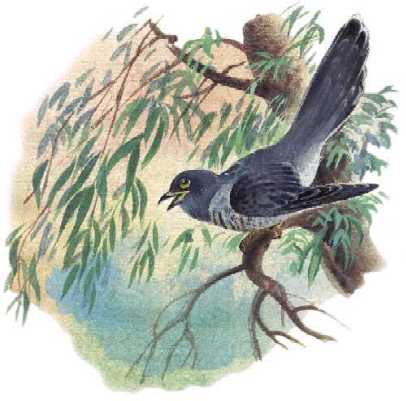 Мир крестьянина в творчестве Есенина
У Есенина нет стихов, изображающих жизнь крестьянина как такового, но поэт уважал труд простых людей, поэтому в его  стихах не мало строк, описывающих крестьянский быт:
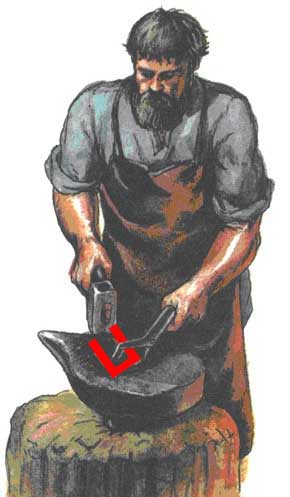 Душно в кузнице угрюмой,        И тяжел несносный жар,        И от визга и от шума        В голове стоит угар.        К наковальне наклоняясь,        Машут руки кузнеца,        Сетью красной рассыпаясь,        Вьются искры у лица… 

Лирическим героем во многих стихах является сам автор. Через  мысли, чувства, настроение автора – героя передана вся жизнь человека, его мироощущение и мировосприятие.
(«Кузнец»)
Изображение  человека в хокку
В хокку поэты не выделяют человека среди животных. По мнению
    японских поэтов, всё в природе  едино: и животные, и птицы, и
    насекомые, и человек. 
                                  
                                      Верно, в прежней жизни                                    Ты сестрой моей была,                              Грустная кукушка?                                                                                          Исса.                                               Представители животного мира могут                                                    испытывать материнское беспокойство,                         родственную любовь:                                                                          

                                                       Лошадка - мала - 
                                                       как она сторожит у ручья,
                                                       пока жеребёнок пьёт!..
                                                                                           Исса.

Это мировосприятие и мироощущение сходно с
представлениями о миропорядке С. Есенина.
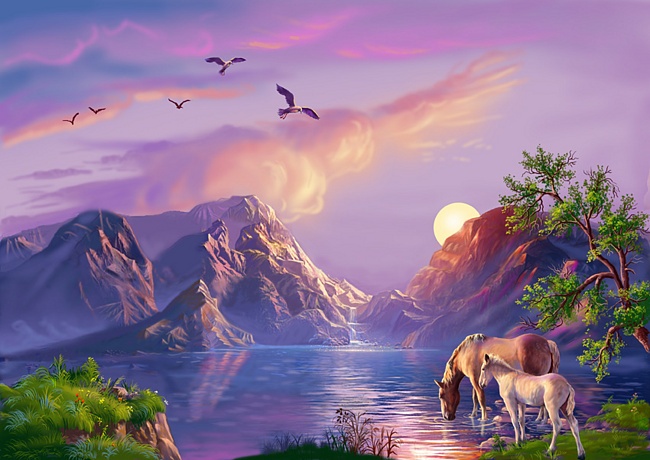 Выводы:
Творчество Есенина, как и творчество поэтов Японии, учит понимать и видеть прекрасное, ценить окружающий мир, так как он является источником вдохновения и жизненной мудрости  человека.

  
Проведенный сравнительный анализ показал, что  поэзия С.А. Есенина  стоит на той же ступени поэтического Олимпа, что и поэзия японских классиков мировой величины.
ИСТОЧНИКИ
1. Бельская Л.Л. Песенное слово. Поэтическое мастерство Сергея Есенина. – М.: Просвещение, 1990.2. Воронцов К.П. Мой край, задумчивый и нежный! Сергей Есенин в Константиновке. – М.: Советская Россия, 1985.3. Коржан В.В. Есенин и народная поэзия. – Л.: Наука, 1969.4. Сайгё. Горная хижина. Перевод со старояпонского Веры Марковой. – М.: Художественная литература, 1979.5. Антология современной японской литературы. Странный ветер. Современная японская поэзия. – М.: Иностранка, 2003.6. Одинокий сверчок. Классические японские трёхстишия хайку. – М.: Детская литература, 1987.
7. Сайт японской поэзии хокку  www.yaponika.com/hokku
8. Яндекс картинки.